Observing Mechanisms
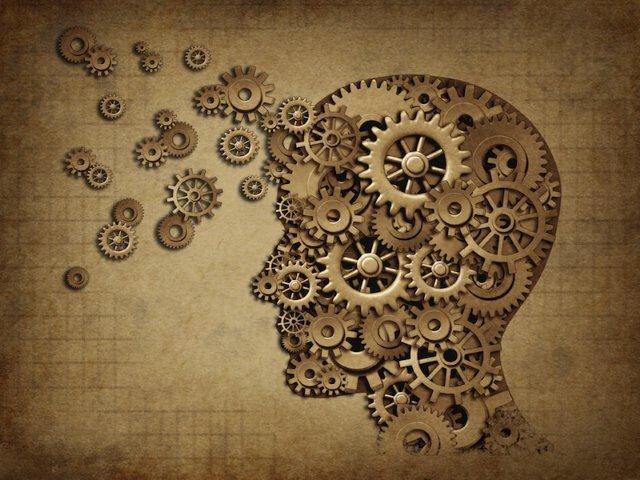 What is a mechanism?
A mechanism is a device that transmits ____________ so that the motion is different than the _________ motion.
It can be used to change the ________________, ____________, __________, or type of movement.
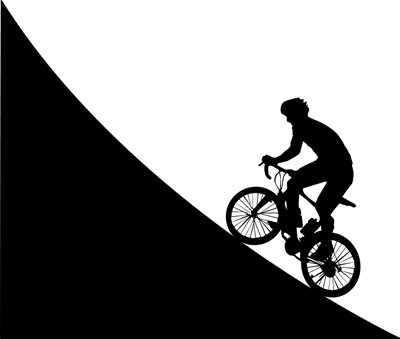 Important Definitions
Mechanism - 

Input - 

Force - 

Gear -
Gears!
A gear train is a mechanism used for transmitting ________________ and ___________. 
Gears transmit rotary motion through interlocking teeth. A gear train is made when ______ or more gears are meshed. 
Meshed gears always turn in ________________________.
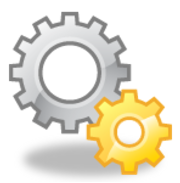 Gear Ratios
Gear ratios can be determined using the ____________________ on the gear or the ______________ of the gear. 
Gears turn in a circular direction. There is an __________ relationship between torque and speed in gearing. A twenty seven-speed bicycle has 27 different gear selections. When you pedal up a hill, you use a gear train that provides more torque (turning force) but, in doing so, less speed.
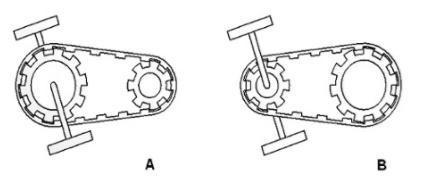 Torque
What happens to speed when you increase torque?


What happens to torque when you increase speed?
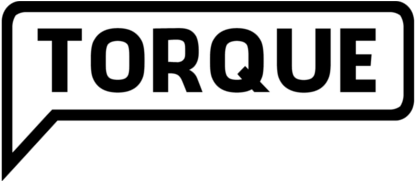